SALESIANOS DON BOSCO SCHOOL,
                 SPAIN
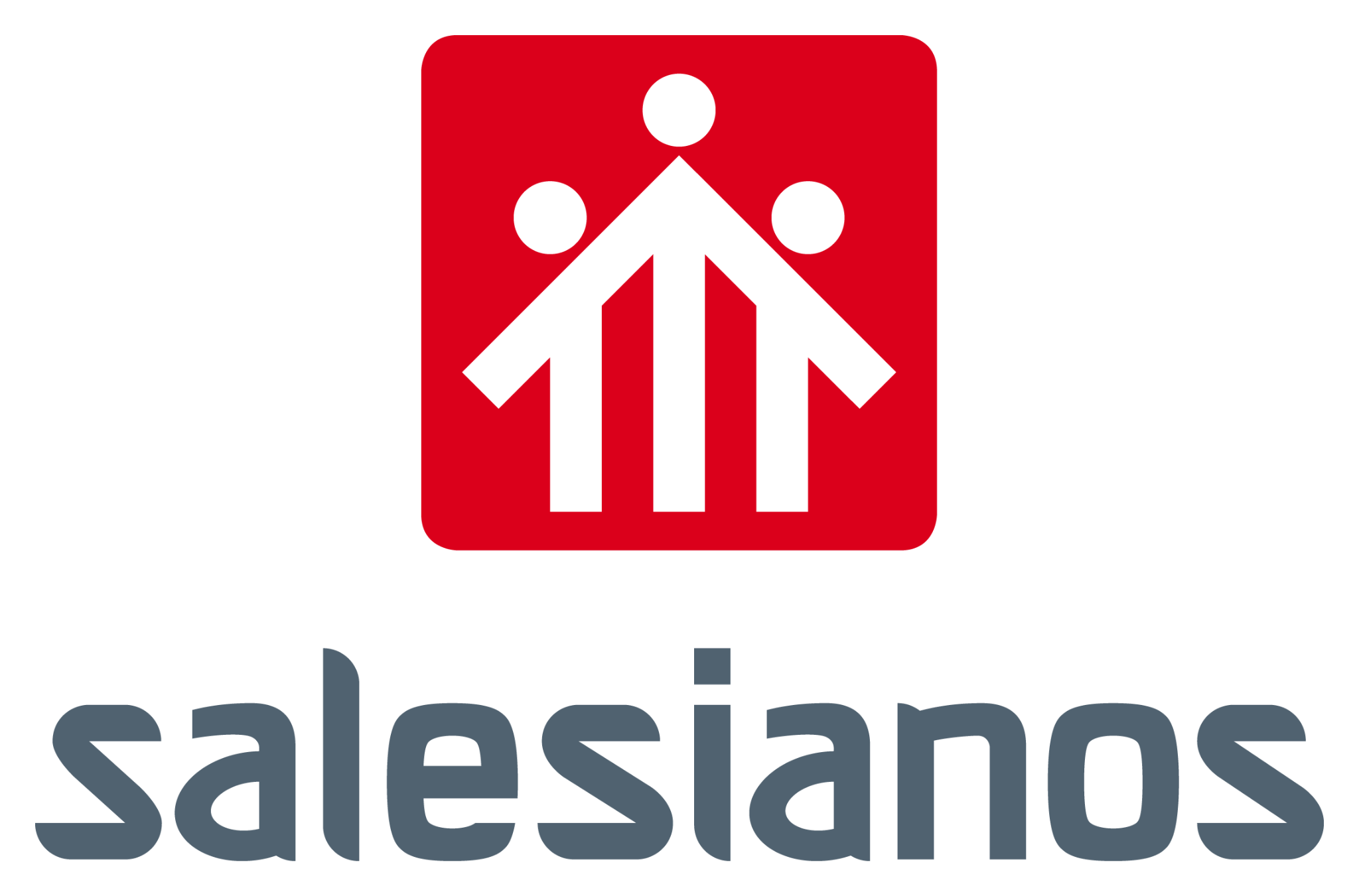 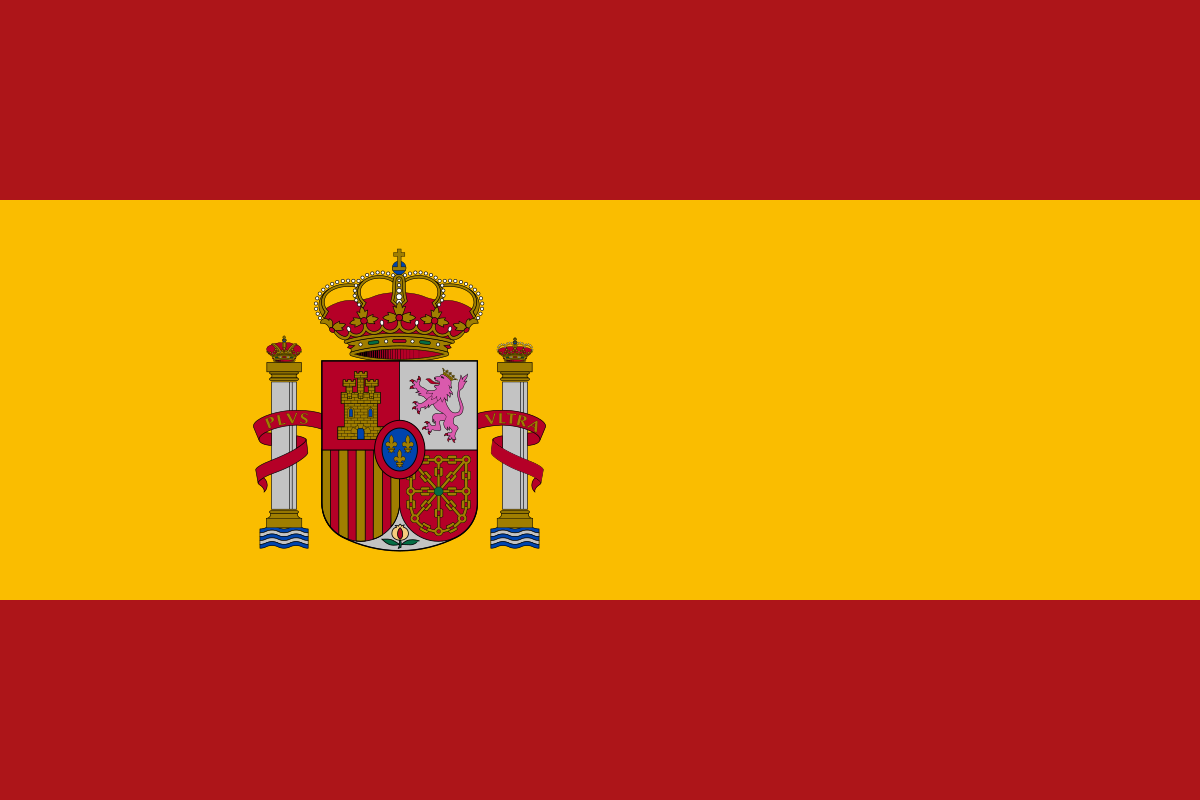 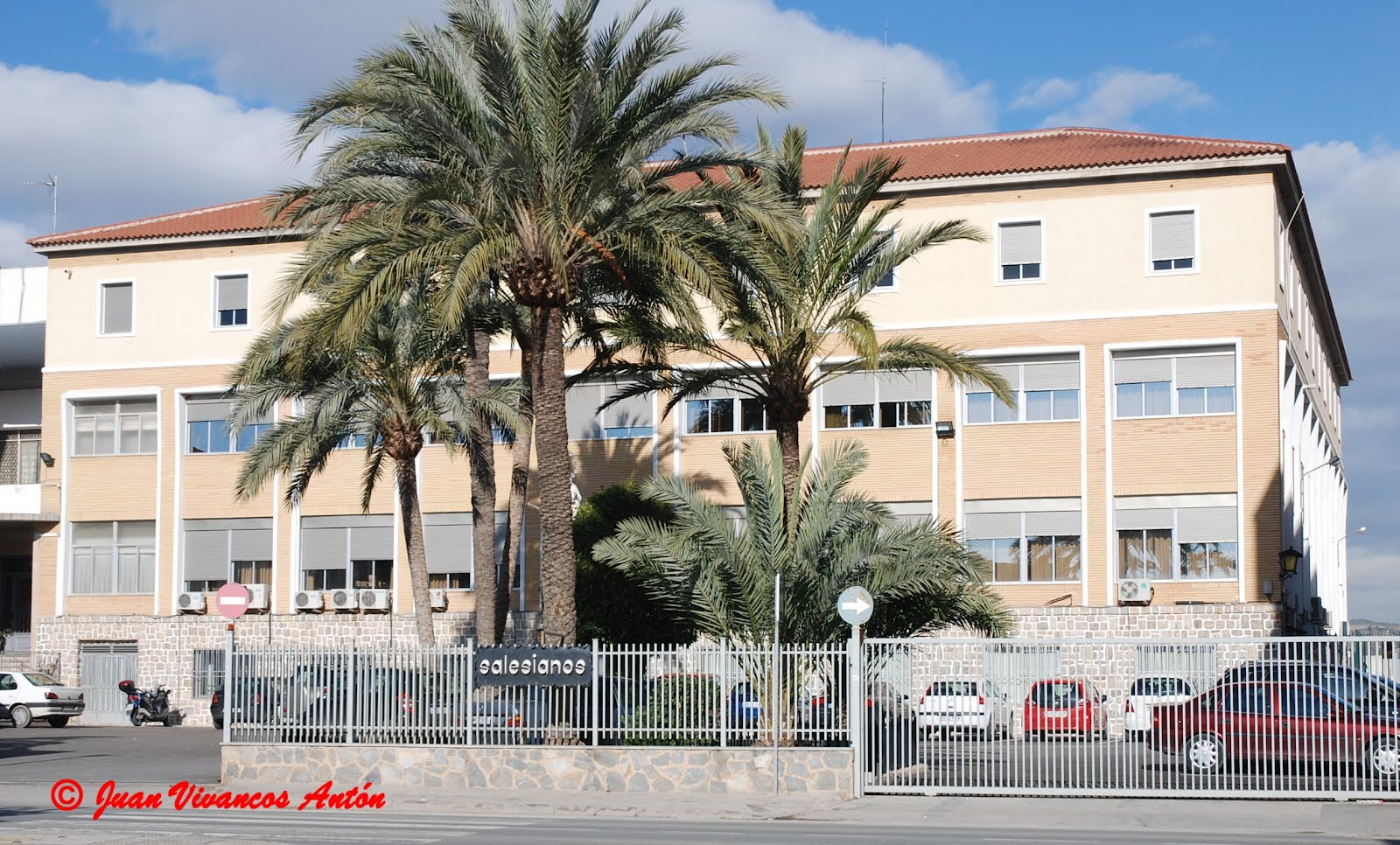 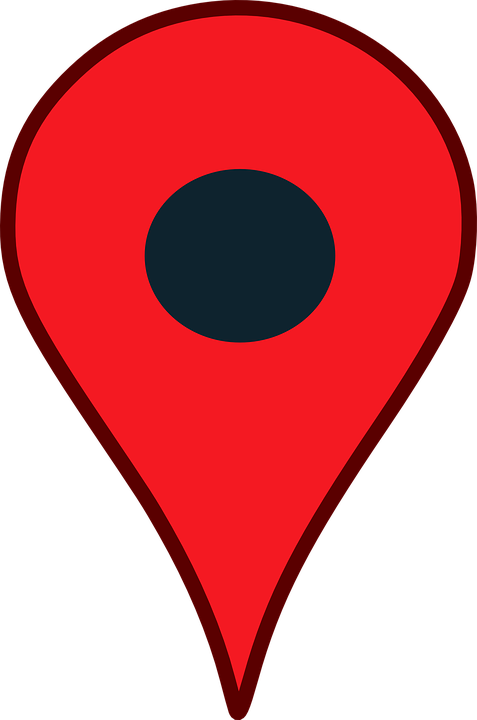 “THE REFUGEES' SITUATION IN SPAIN”
-This project is made by:

Ángela Gaspar
María Marín  
Guillem Aparicio
Claudia Cevasco 
Paloma Molina 
Alba García
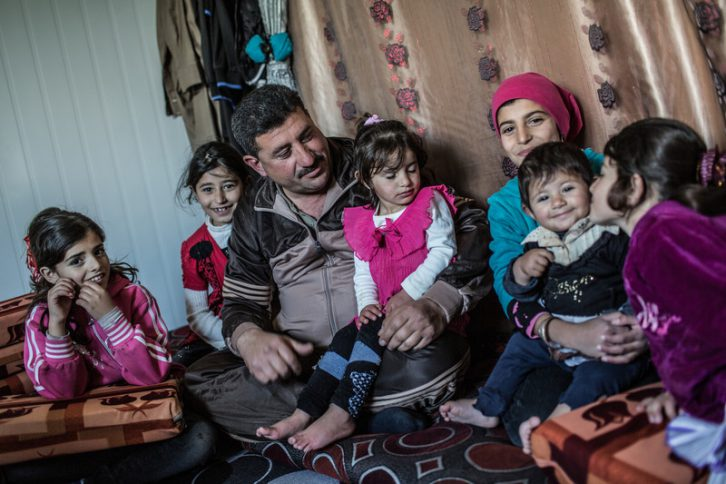 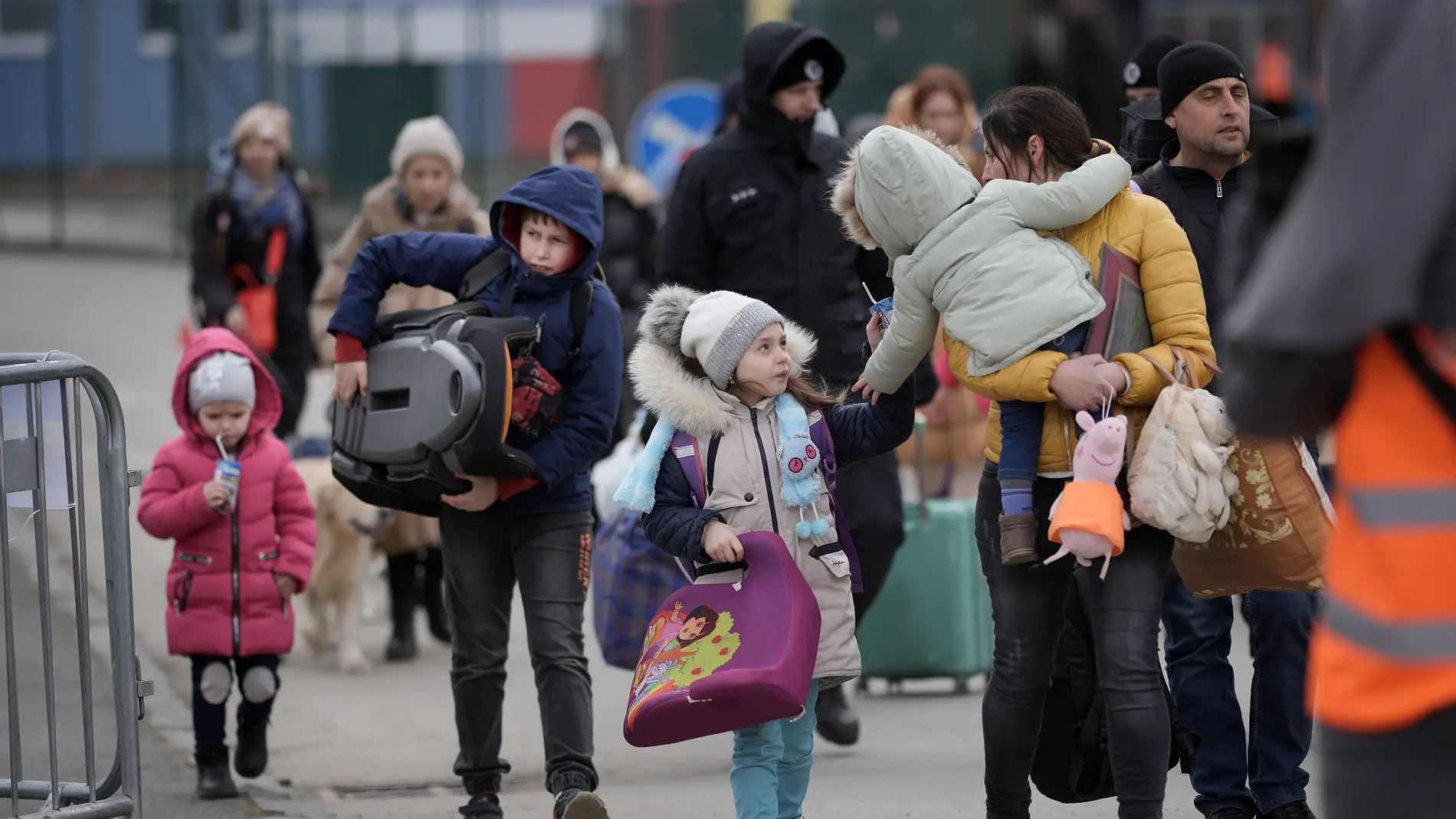 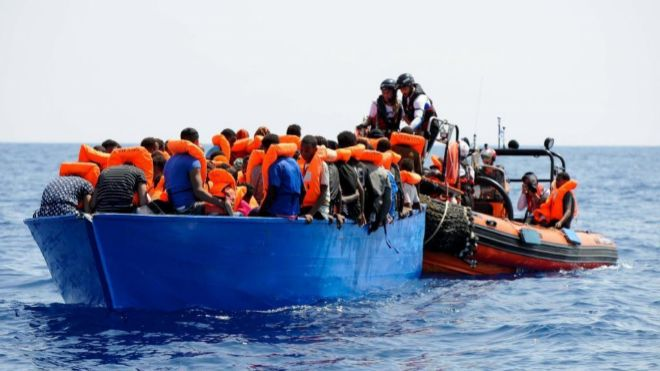 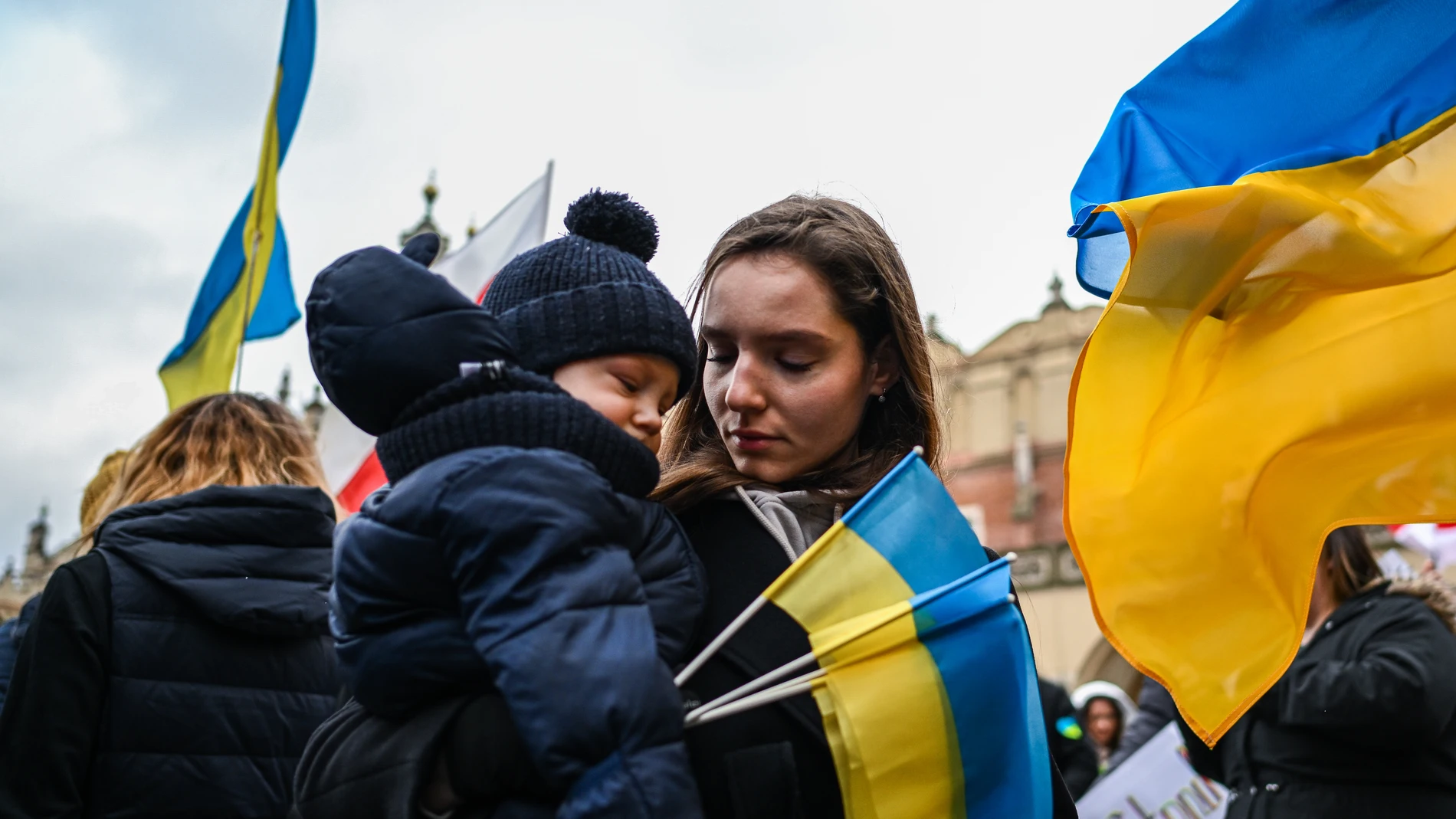 OUR PROJECT INDEX
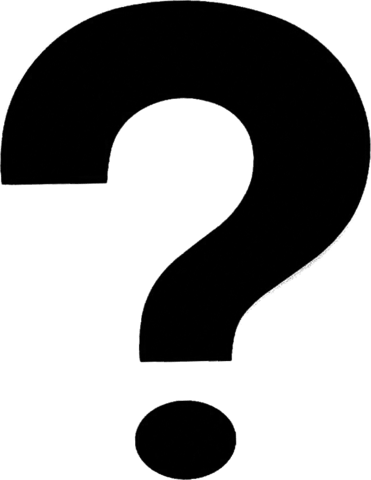 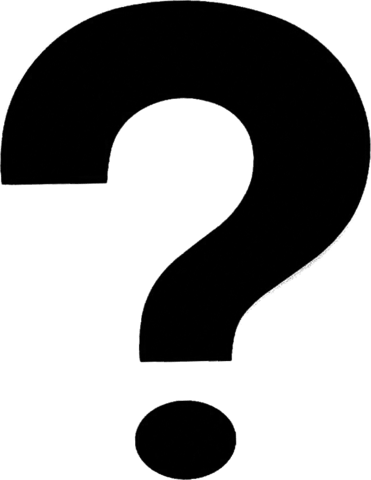 1. What countries do the refugees come from?

2. What kind of people are the majority of the     
    refugees that arrive in Spain?

3. In which places do they stay?

4. How can people help them?

5. How their future ends?
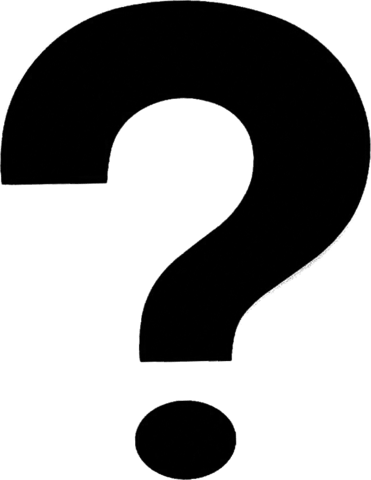 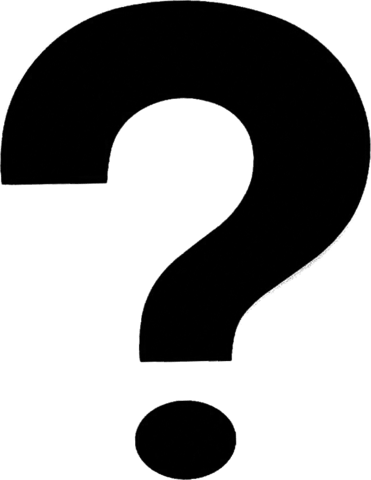 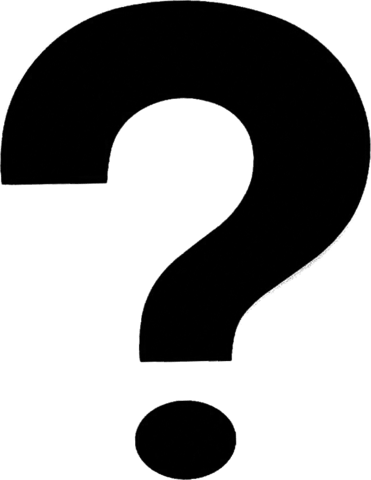 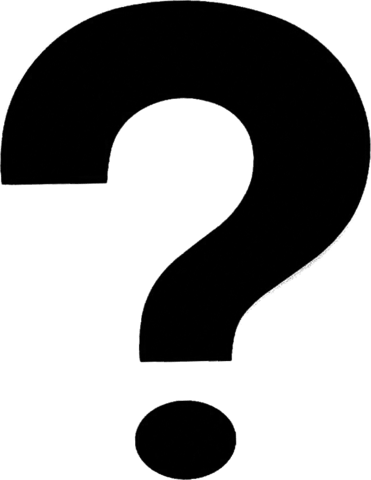 1.What countries do the refugees come from?
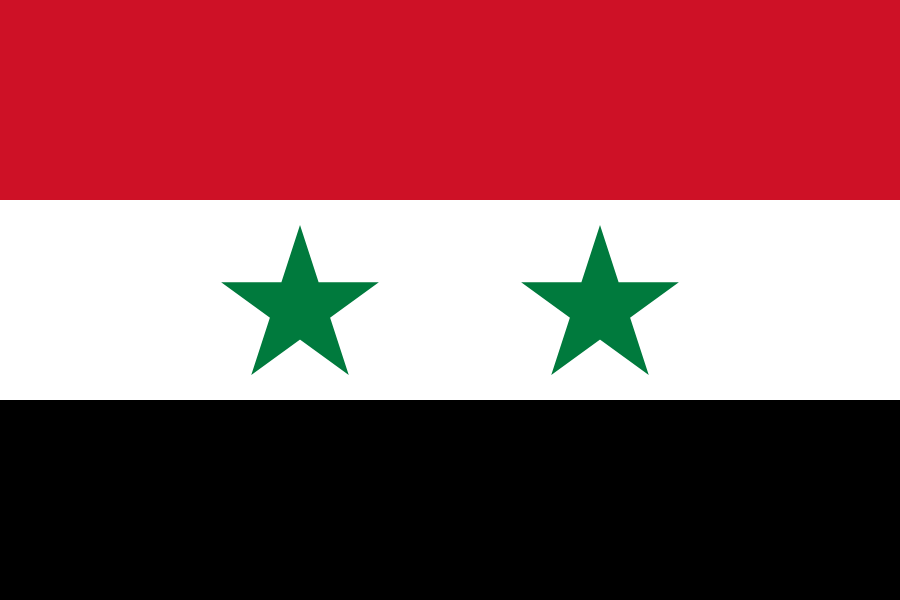 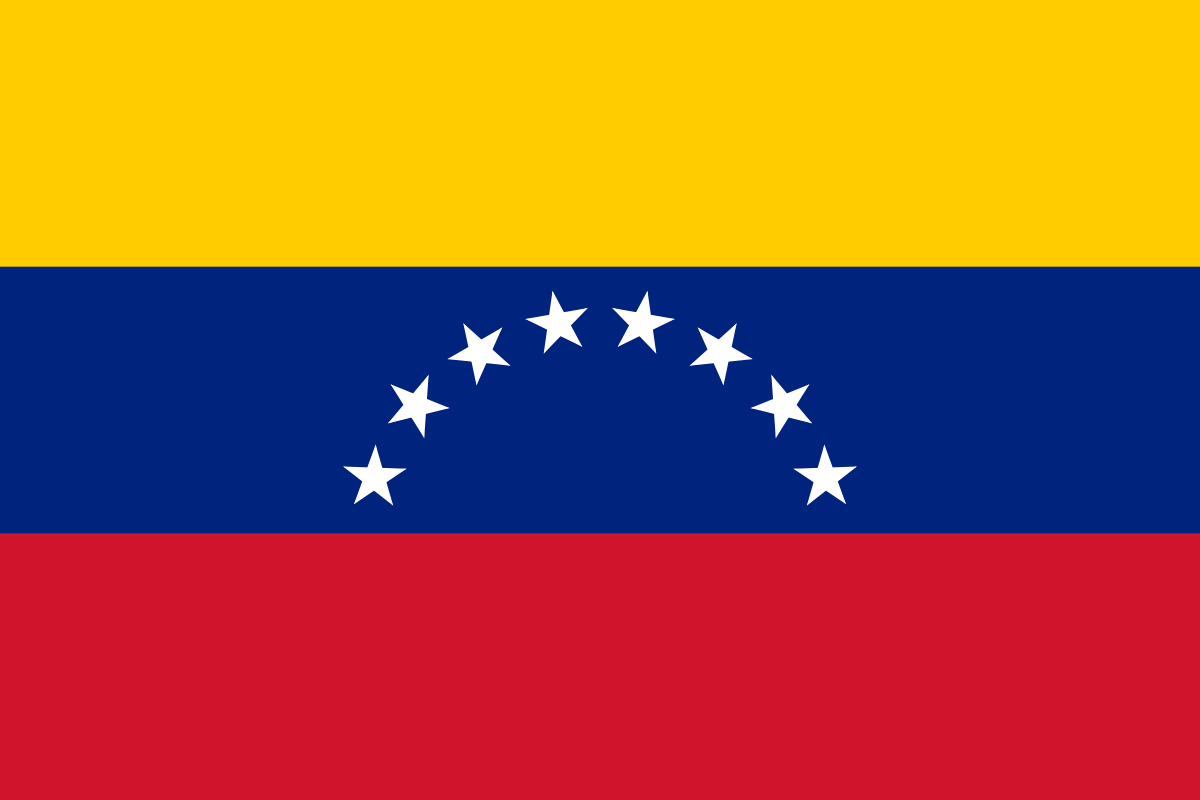 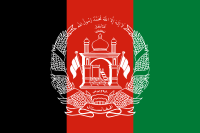 Syria
Venezuela
Afghanistan
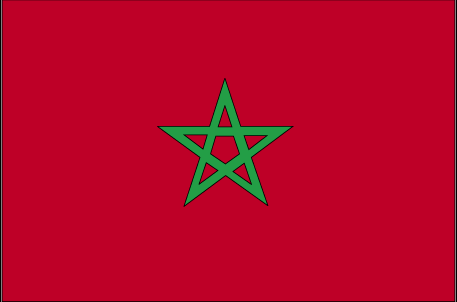 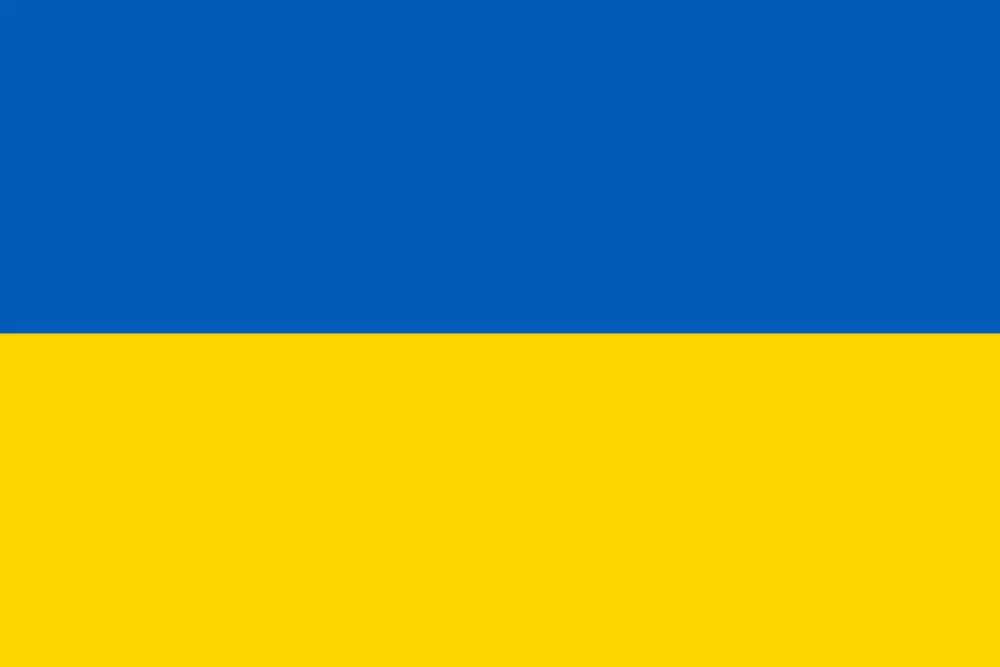 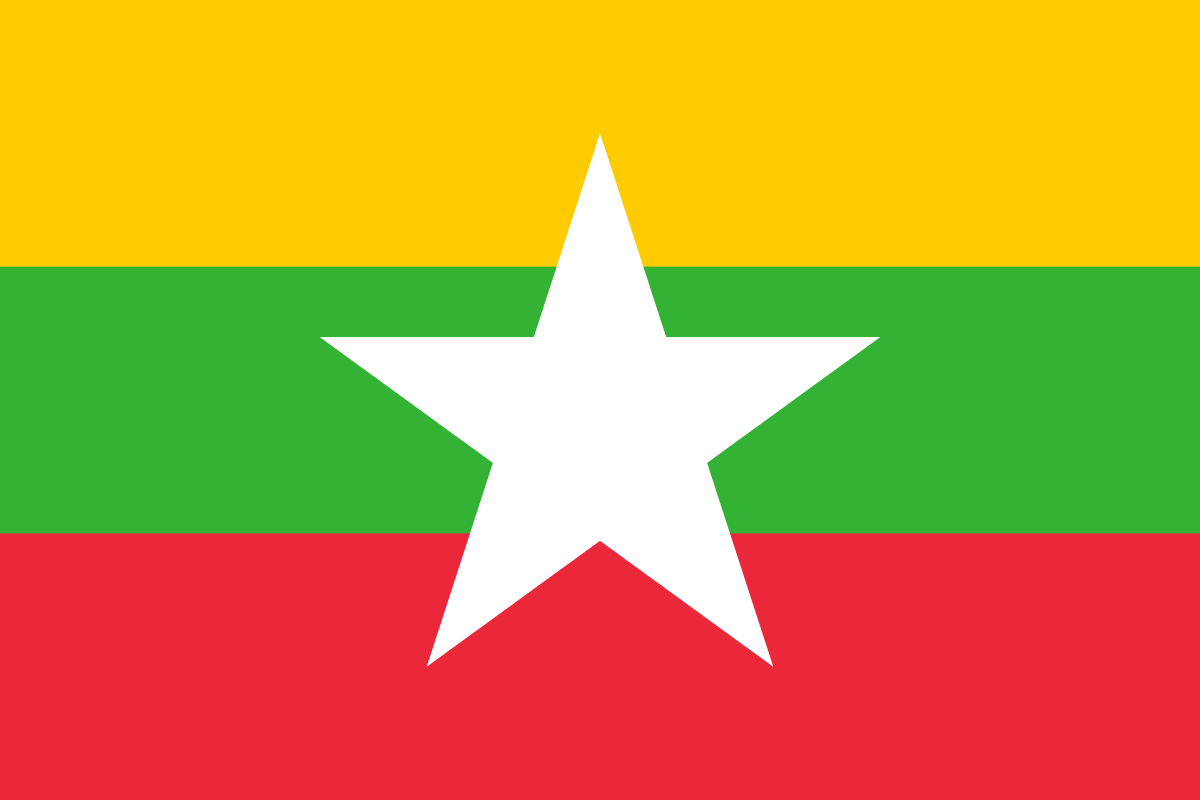 Morocco
Burma
Ukraine
3. In which places do the refugees stay?
They usually stay in :
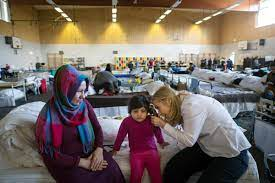 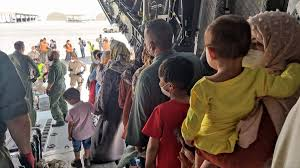 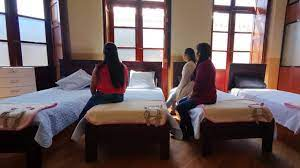 Houses of reception
Asylums
Shelters
4. How can people help them?
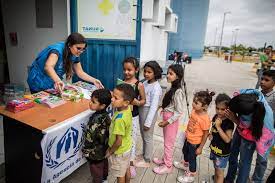 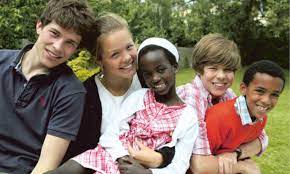 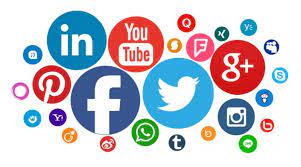 Draw attention to the problem
Donations
Host them
5. How their future ends?
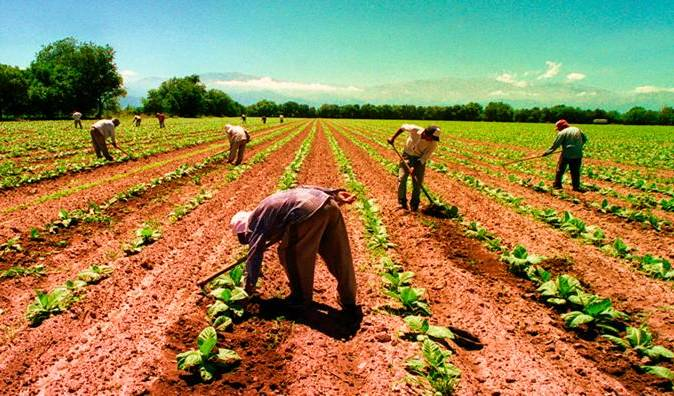 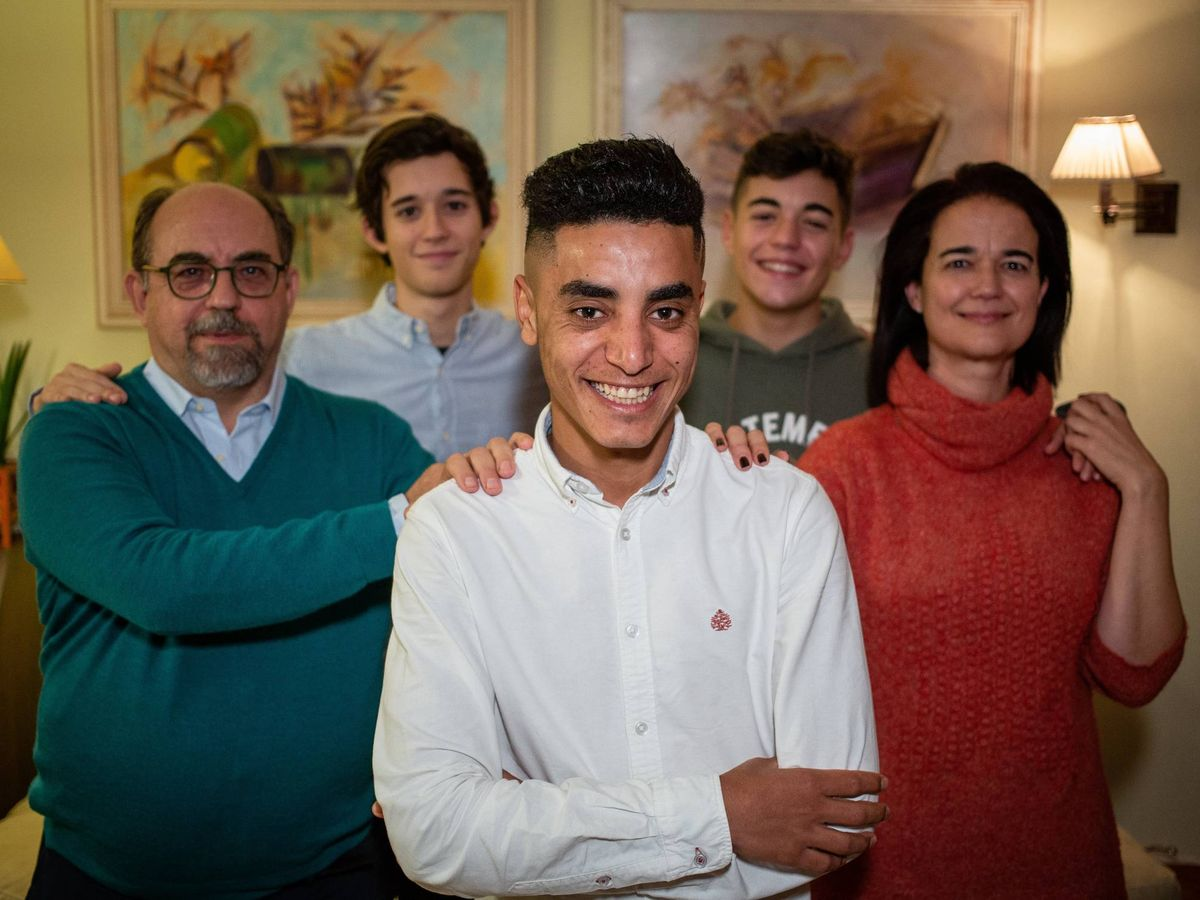 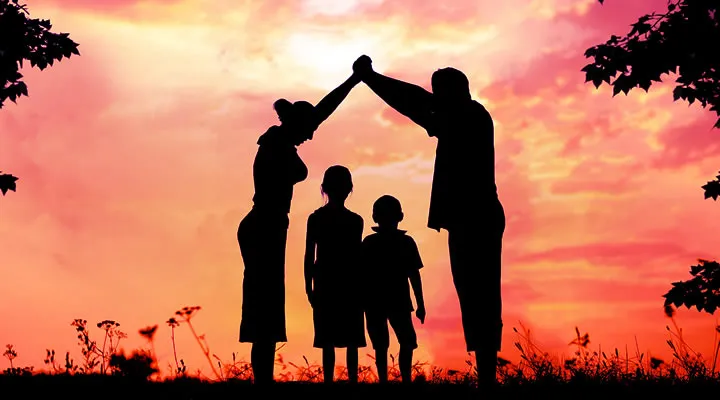 The families can receive refugees
They can get a job
They can form their own family